Relativistická dynamika
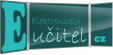 Alena Cahová
Skládání rychlostí
Principu stálé rychlosti světla odporuje klasický vztah 				u´= u + v
Předpokládejme, že raketa letí rychlostí v = 0,5c.
V určitém okamžiku pilot rozsvítí přední reflektor. Světlo reflektoru se vzhledem k raketě šíří    rychlostí c.
Podle klasické mechaniky by se světlo vzhledem k Zemi šířilo rychlostí 			c´= 0,5c+c = 1,5c
=> spor s principem stálé rychlosti světla.
S´
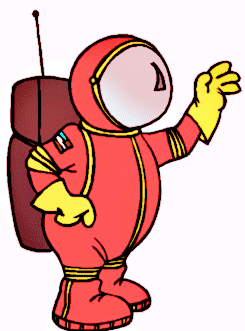 u
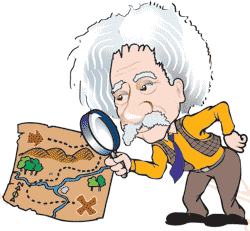 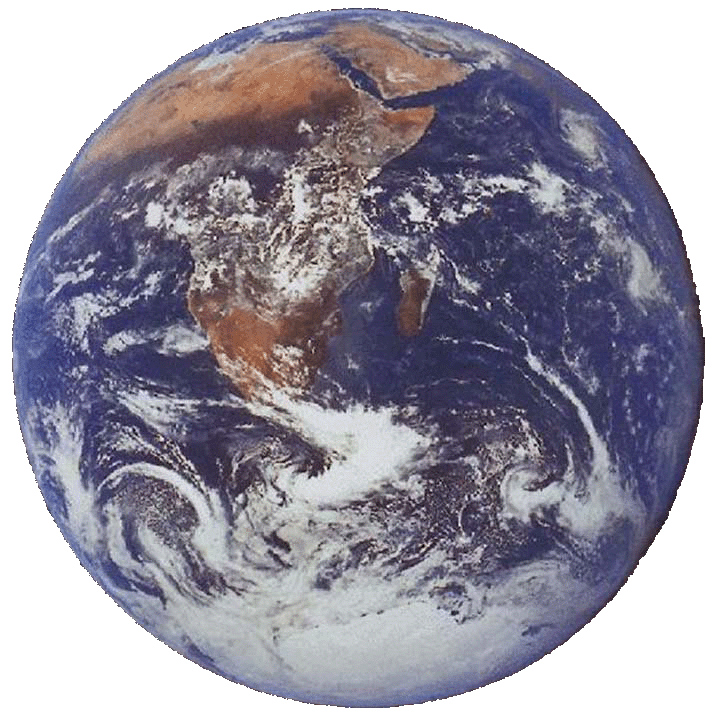 S
v
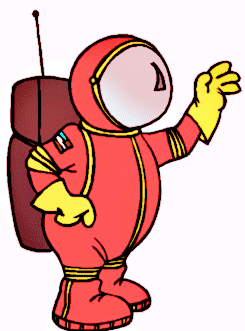 S´
u´
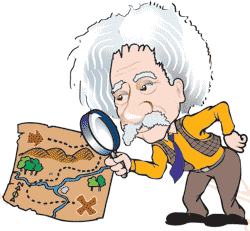 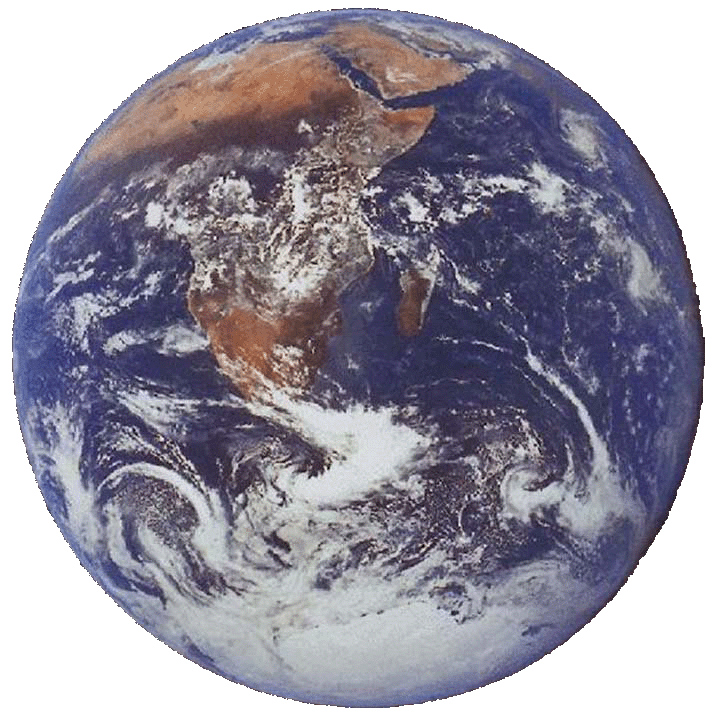 S
v
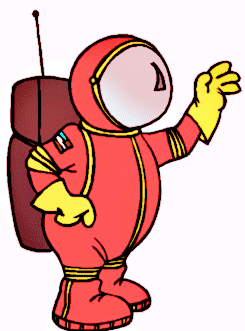 u´
S´
u
vrychlost S´ vzhledem k S
u´ rychlost signálu vzhledem k S´ 
u rychlost signálu vzhledem k S
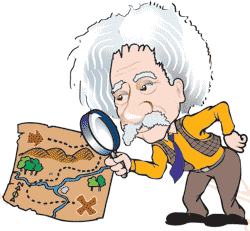 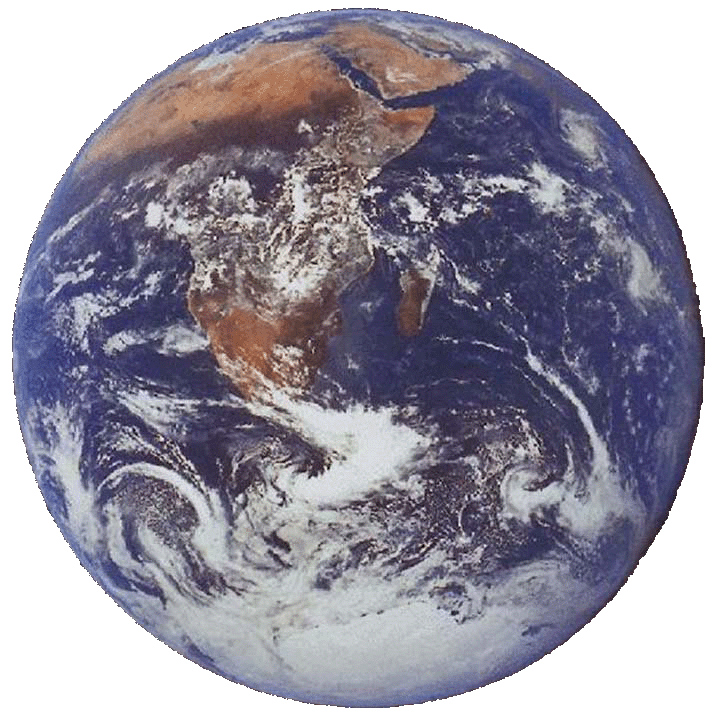 S
Relativistické skládání rychlostí
vrychlost S´ vzhledem k S
u´ rychlost signálu vzhledem k S´ 
u rychlost signálu vzhledem k S
Hmotnost a energie
Alena Cahová
Mění-li se rychlost tělesa, mění se jeho hmotnost, a tedy i jeho energie.
Změna hmotnosti při změně rychlosti z v=0 na v:

využijeme vztahu
Ek
Einsteinův vztah mezi hmotností a energií
A. Einstein usoudil, že obdobný vztah bude platit i mezi celkovou energií soustavy E a hmotností soustavy m.
 				E = m.c2
Tato rovnice patří k nejvýznamnějším výsledkům speciální teorie relativity a také k nejznámějším fyzikálním rovnicím vůbec.
Vzhledem k velké hodnotě rychlosti světla c odpovídá určité změně energie makroskopického tělesa jen malá změna jeho hmotnosti.
V klasické fyzice proto můžeme hmotnost těles považovat za konstantní a nezávislou na energii. 
Uvedený vztah byl ověřen mnohými experimenty v jaderné fyzice.
Einstein na dálnici
Pravím ženě na dálnici řídě trabanta:
Hmotnost tvého organismu není konstanta.
Čím rychleji se tímto vozem řítíme,
tím podle Einsteina víc vážíme.
Zastav rychle, manželka se leká,
zas budu mít více o pár deka!

(Emil Calda)
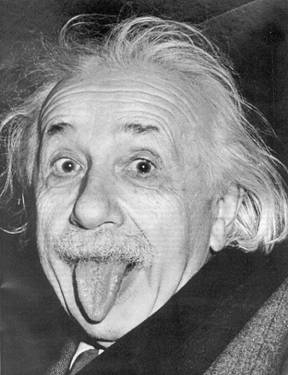